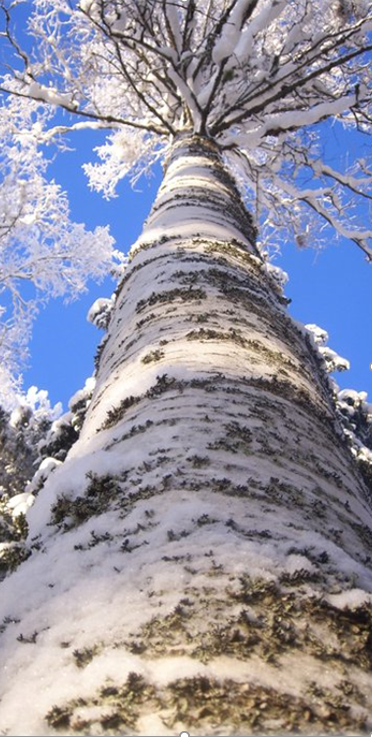 Sedu in numbers
Education in 7 different units
full time education for 5000 students 
work for 600 staff members
continuing education or further training for 10 000 students 
preparatory vocational education and training for growing numbers of young people
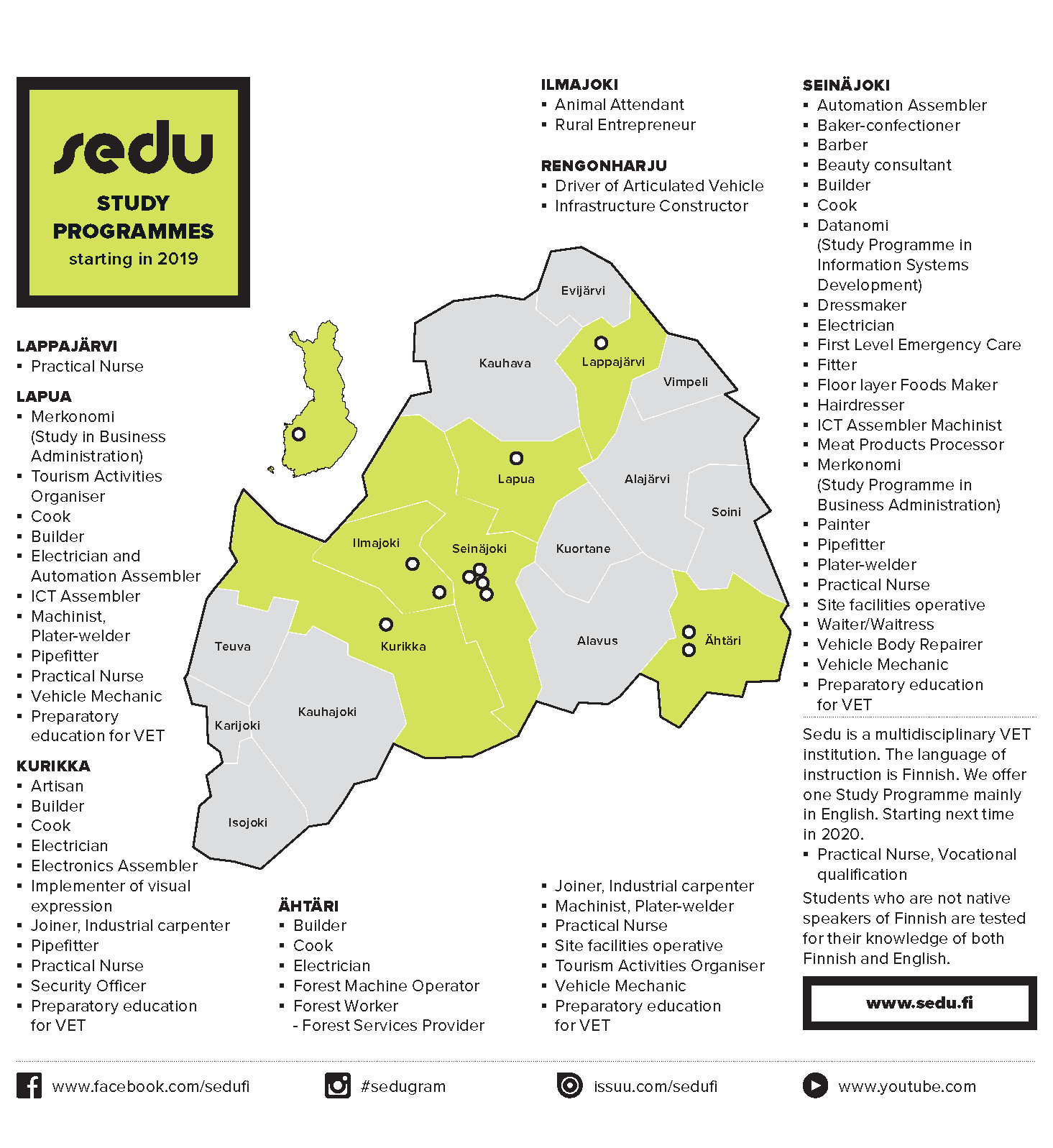 41
Vocational qualifications

66
further vocational qualifications 

37
specialist vocational qualifications
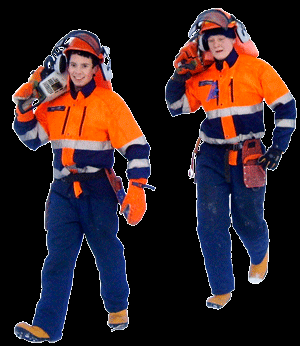 Sedu Ilmajoki Campus
Education and Training in three locations
Agriculture training in Ilmajoentie
Logistics and earthmoving operator, forest machine (harvester/forwarder) training in Rengonharju (Airport area)
Training in Vaasa in logistics and earthmoving (labour policy education)


Education Manager Mr. Hannu Muhonen
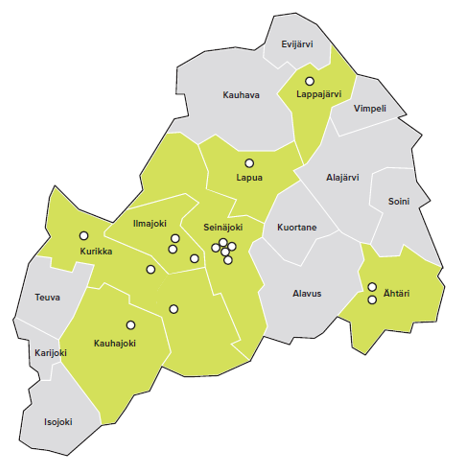 Sedu / TVu 1-2019
Rengonharju
Studies offered in the Rengonharju unit

Vocational Qualification in Logistics, Articulated Vehicle Driver, young and adults
Vocational Qualification in Logistics, Bus Driver, adults
Vocational Qualification in Logistics, Truck Driver, adults
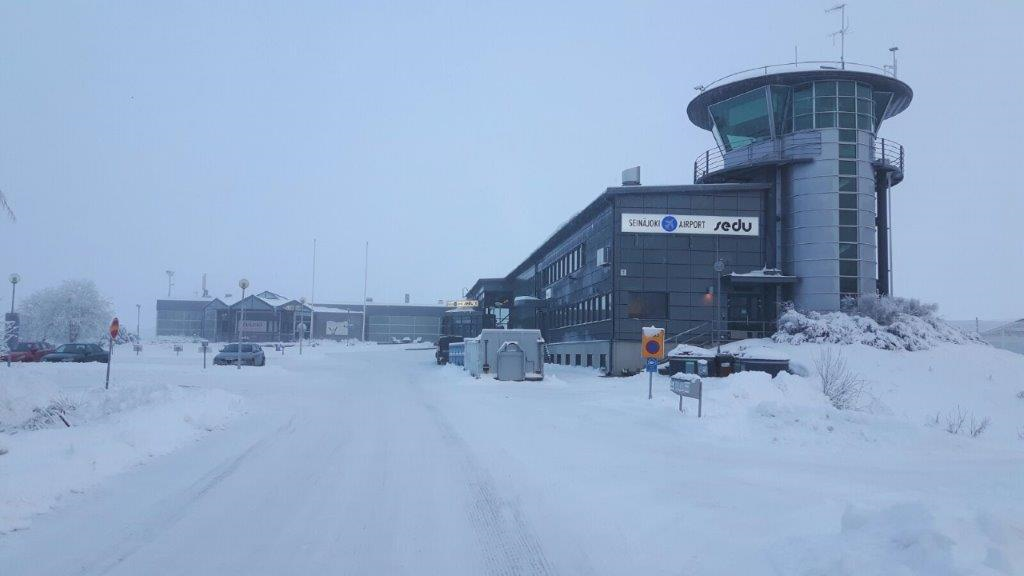 Rengonharju
Further vocational qualification in Logistics, competence area in transportation of goods

Further vocational qualification in Logistics, competence area in transportation of timber 

Further vocational qualification in Logistics, competence area in transportation of people
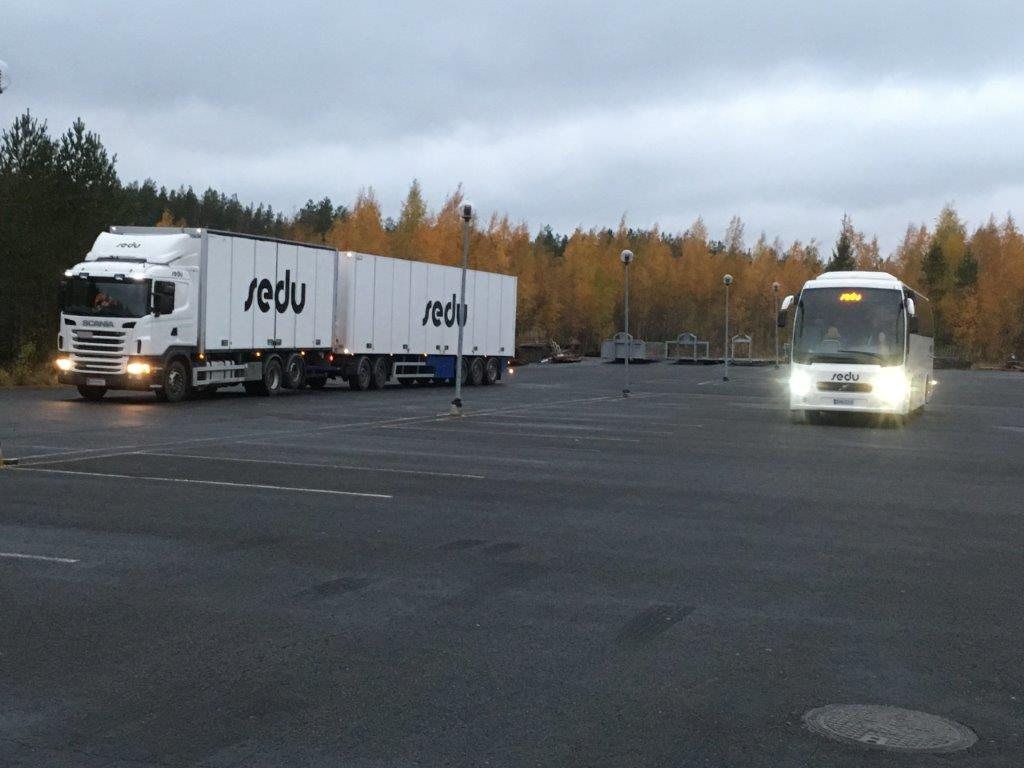 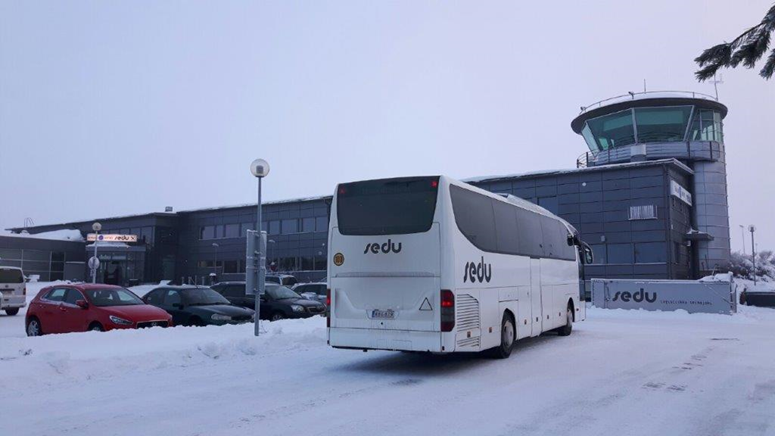 Rengonharju
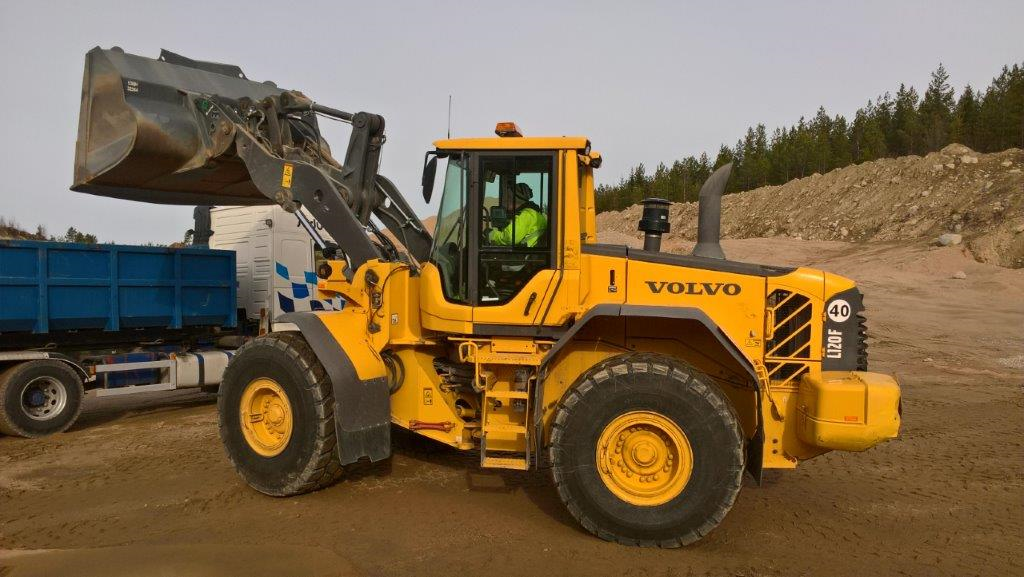 Vocational Qualification in Construction, competence area in earthmover operation, Earthmover Operator, young and adults

Further Vocational Qualification in Construction, competence area in earthmover operation, Earthmover Operator

Specialist Vocational Qualification in Construction, competence area in earthmover operation, Earthmover Operator

Further Vocational Qualification in Forestry, competence area in Forest Machine Operation
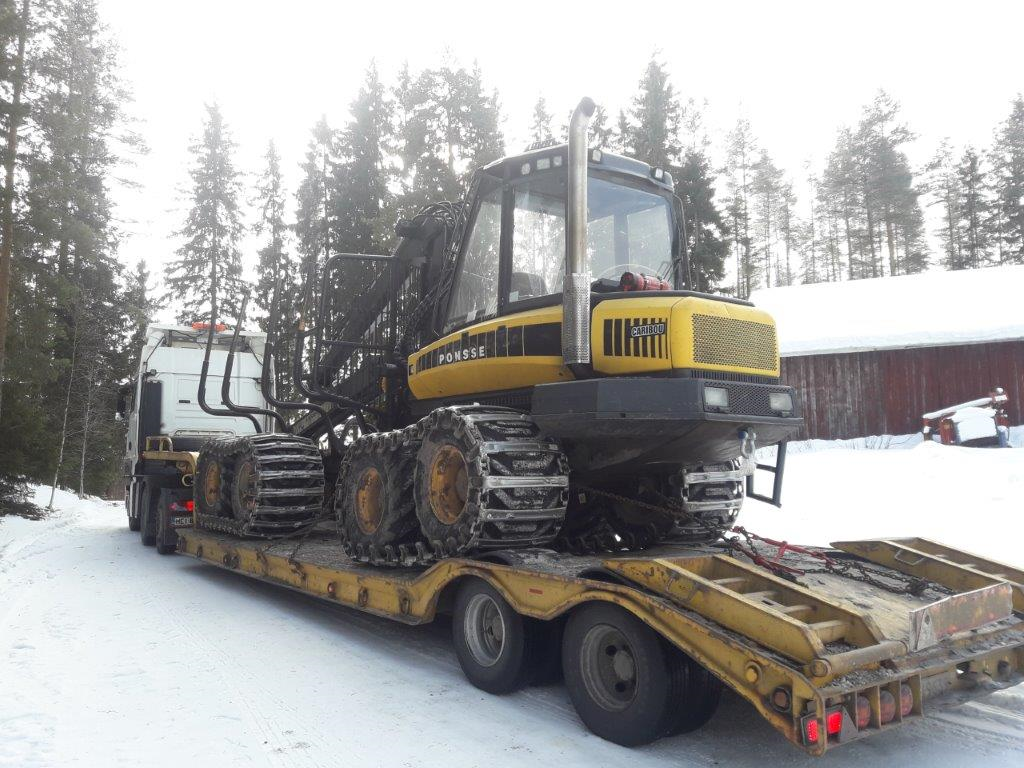 Rengonharju
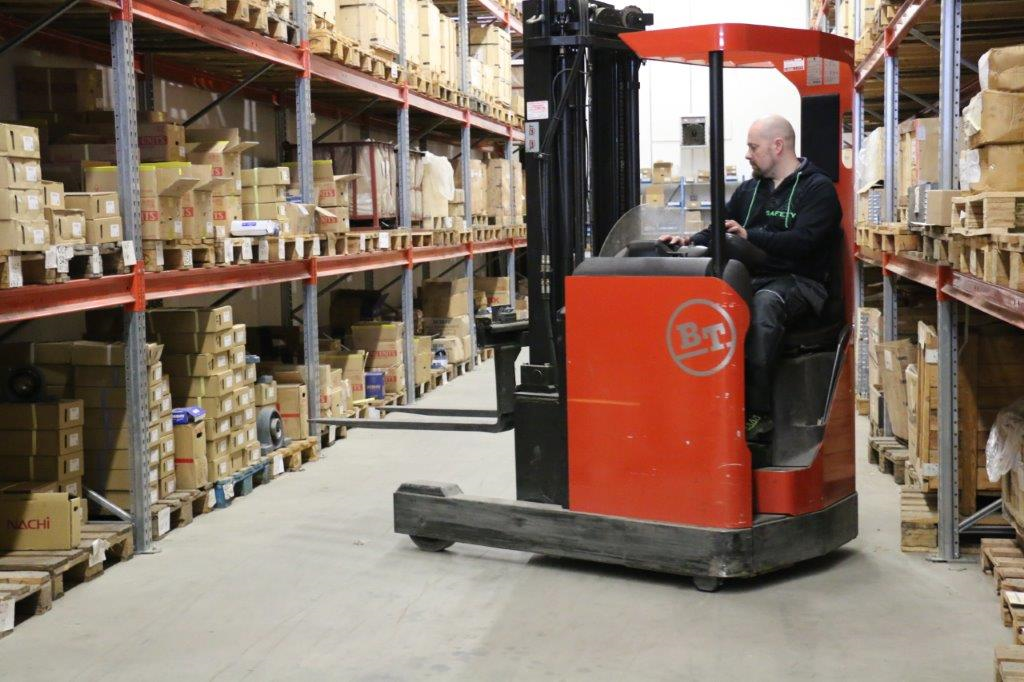 Vocational Qualification in Logistics, competence area in storage services, Warehouse Operative (adult education)
Further Vocational Qualification in Construction in service logistics
Specialist Vocational Qualification in service logistics
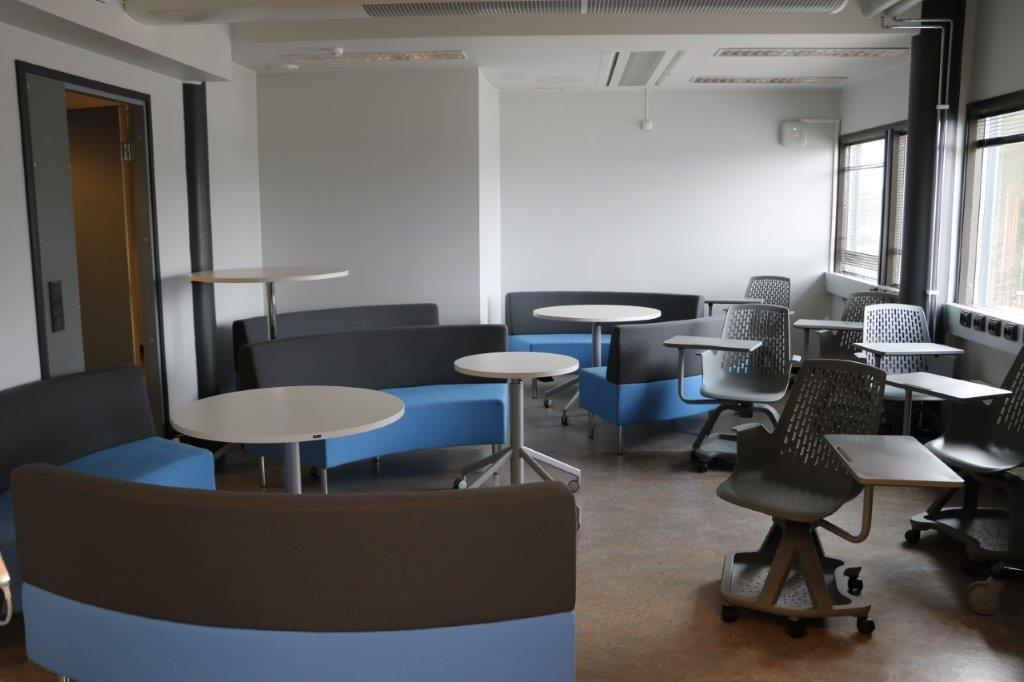 Rengonharju has several types of classrooms and meeting rooms with modern equipment and tools.
Rengonharju
Professional Qualifications, e.g.
Basic First Aid (1&2)
Emergency First Aid
ADR (European Agreement concerning the International Carriage of Dangerous Goods by Road)
Road Safety 1
Work Safety 

Plastic pipe welding

Charger’s certificate (explosives)
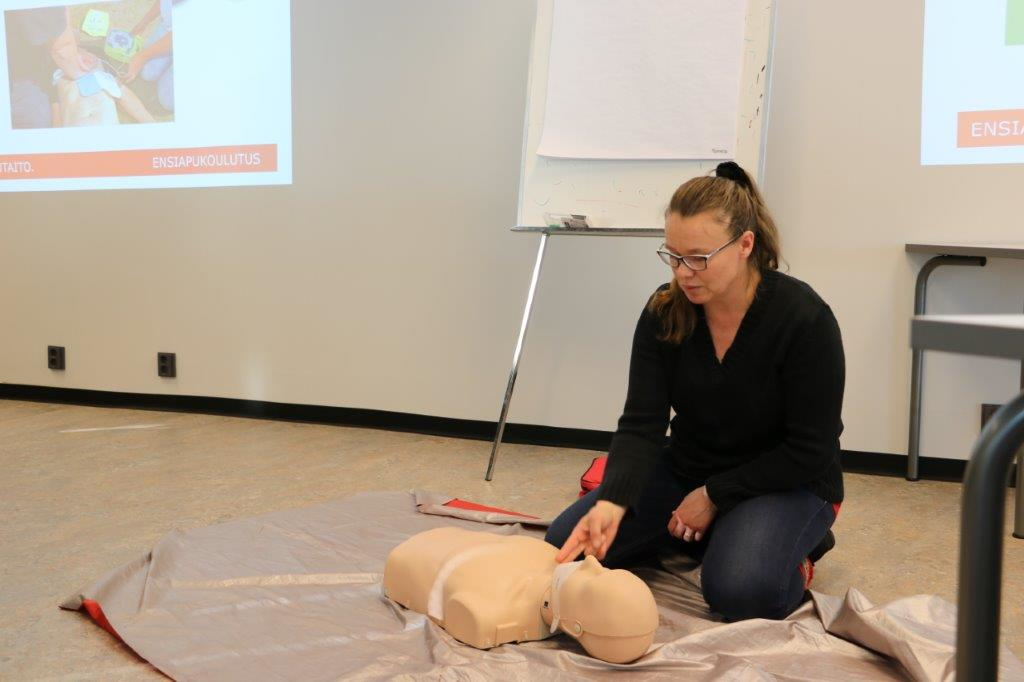 Rengonharju
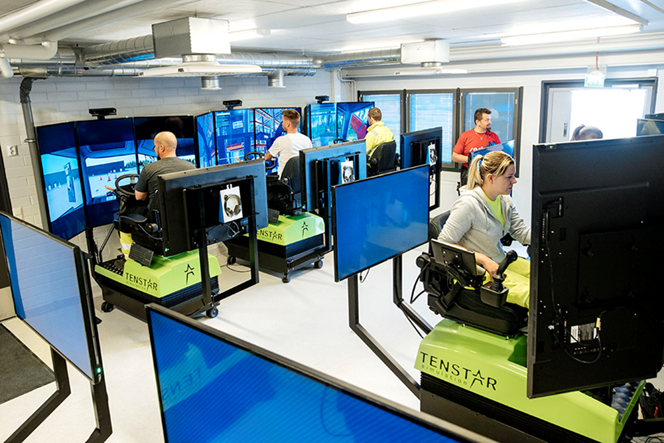 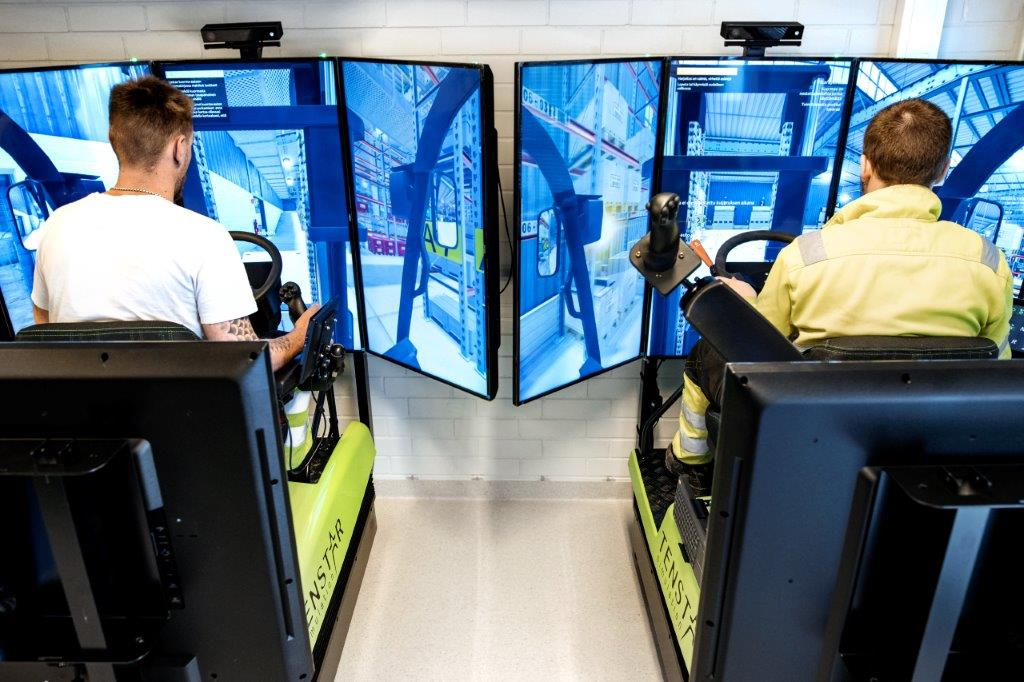 12 driving simulators are in active use in vocational education and training as well as in in-service training for companies. 
Simulation training in the fields of logistics, earthworks, forestry and agriculture. The simulators include more than 10 different work machines or vehicles and over 100 exercises. 
The simulation environment is as close to the real life as possible. Sedu has state of the art training facilities which are equipped with the latest simulation technology.
Rengonharju
Vocational education and training in Rengonharju started in 2018.
Improvements in the campus since 2018: practice area for the machinery, loading dock and a parking area for the equipment
+300 students
50 staff members, out of which 40 are teachers
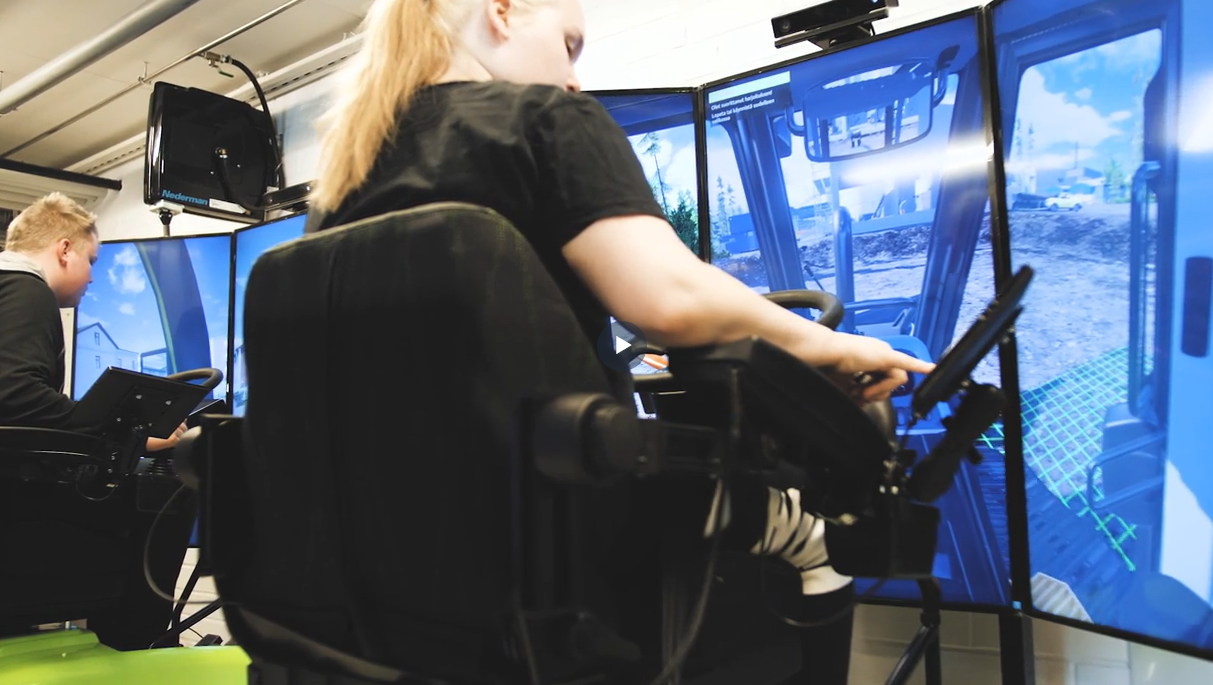 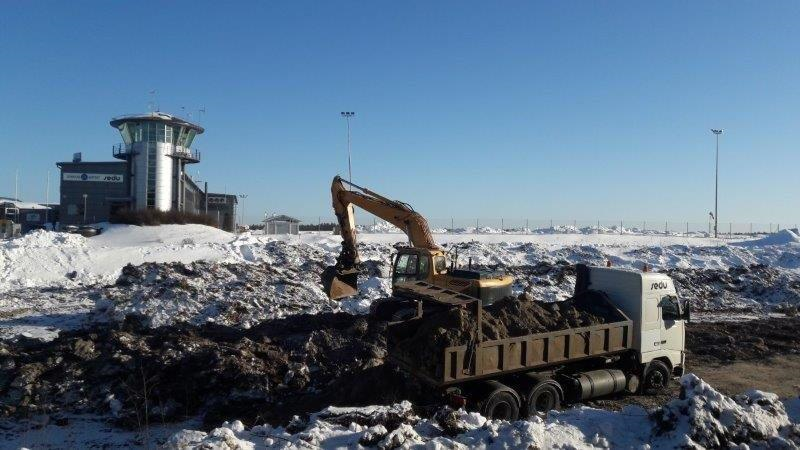 Contact us
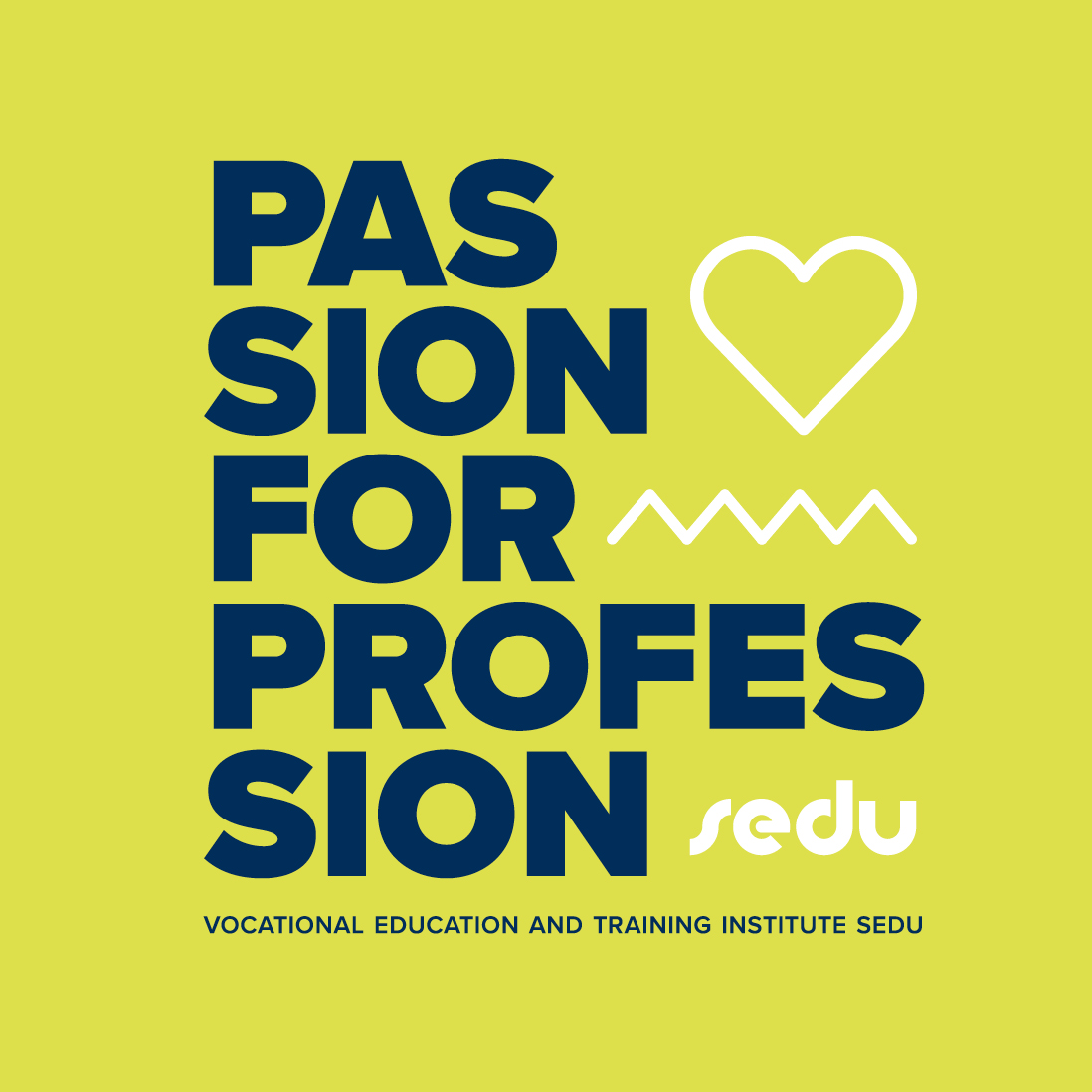 Seinäjoki Joint Municipal Authority for Education Sedu
Koulukatu 41
FIN - 60101 Seinäjoki

https://www.sedu.fi/en
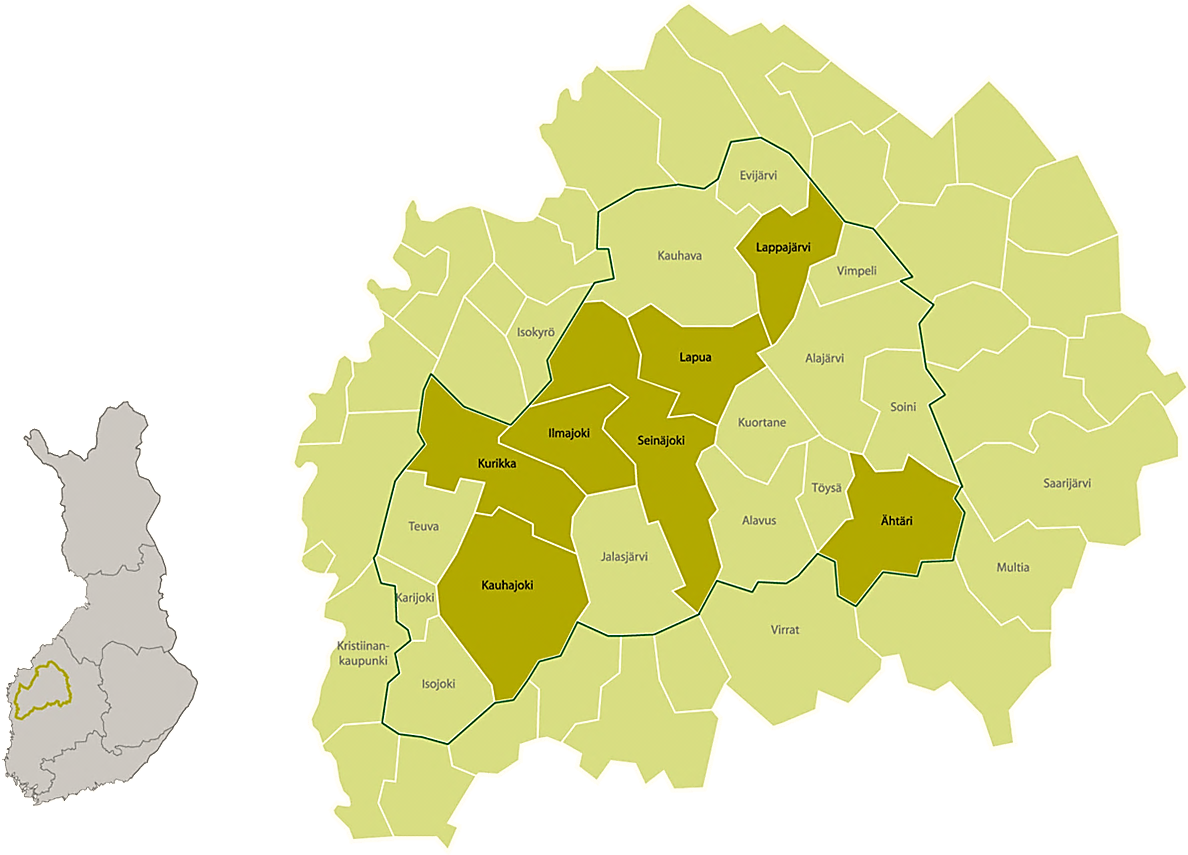 Sedu Ilmajoki, Rengonharju
Hannu Muhonen						Tuire KarvalaEducation Manager						International coordinator
hannu.muhonen@sedu.fi 					tuire.karvala@sedu.fi